Sep 2021
TID to Link Mapping Enhancements
Date: 2021-09-30
Authors:
Slide 1
Pooya Monajemi, Cisco
Sep 2021
Motivation – 1/2
Enterprise APs support a number of features today 
To help all STAs, and solve real deployment problems. Relevant here is load balancing between bands because APs, with concurrent radios and not being as energy constrained as clients, have  greater visibility on instantaneous and recent load on all bands
For MLO to be widely enabled, MLO needs to support and enhance those practically-necessary features, not undermine them. 

Wider discussions indicate IEEE needs more focus on marketing value of 11be

Responsibly enabling MLO
Today an enterprise AP can manage 200+200+200 clients. Great challenges will arise with this number of clients in MLO mode
MLO with all-to-all will increase congestion, which can undermine the value of MLO and in fact performance can go significantly backwards. See Ref [3]
As the number of contending clients varies, it becomes necessary to dynamically enable MLO when congestion levels are suitable or smoothly revert to known-good (non-MLO) configuration 

Low Latency 
Potentially the most valuable aspect of 11be in many deployments
AP may move clients with low-latency applications to clean links
Slide 2
Pooya Monajemi, Cisco
Sep 2021
Motivation – 2/2
MLO advantage for load balancing
MLO as it stands today can be updated to accommodate load balancing and replace disassoc-imminent BTM  or de-auth 
Can revert to enabling complete set of links when traffic situation improves

Concerns for non-AP STAs
Power consumption associated with having to frequently wake up on each link
Scheduler complexity associated with having to frequently wake up on each link
Duplicate avoidance on groupcast data : STA should have a method to avoid receiving duplicate groupcast data when it is switching from one link to another
Coex factors
Slide 3
Pooya Monajemi, Cisco
Sep 2021
State of the Draft
Default mapping is all-to-all
Negotiation required for a non-default mapping
Negotiation may be broken by either side at any point in time to go back to default mapping
Non-AP STA may initiate mapping by including the TID-to-Link-Mapping element in assoc request. 
AP may reject with one of the following: 
DENIED_TID_TO_LINK_MAPPING 
PREFERRED_TID_TO_LINK_MAPPING_SUGGESTED (and include suggestion)

STA Capability : 
Set to 0 if dot11TIDtoLinkMappingActivated is false.
Set to 1 if dot11TIDtoLinkMappingActivated is true and the MLD supports mapping each TID to the same or different link set. (General TID mapping)
Set to 2 if dot11TIDtoLinkMappingActivated is true and the MLD supports mapping all TIDs to the same link set. (All-TID-to-link-subset mapping)
Slide 4
Pooya Monajemi, Cisco
Sep 2021
All-TID-to-Link-Subset Mapping
Mode of mapping equivalent to disabling a link or being associated to a subset of links





STA implementations naturally support All-TID-to-Link-Subset mode
Similar to existing dual/tri-band non-concurrent implementations
Any conflicts (coex/etc) are temporary
Link switch complications with avoiding duplicate groupcast data can be addressed through allowing enough time for STA to switch 

Proposal For Draft 2.0 : 
STA shall support all-TID-to-link-subset mapping 
TID-To-Link Mapping Negotiation Supported: Make value 0 reserved (currently no TID mapping support), support for value 2 (all-TIDs-to-link-subset) is mandatory, support for value 1 (general) is optional
If indicated as mandatory by the AP, a non-AP STA shall accept an all-TID-to-link-subset mapping
Slide 5
Pooya Monajemi, Cisco
Sep 2021
Other Forms of TID Mapping – 1/2
Not all STAs expected to support these other forms

Complications arise from a disjoint mapping of TIDs 
Disjoint mapping: some TIDs only on link A while other TIDs only on link B
May cause client scheduler issues, power consumption increase, etc.

If all TIDs can be communicated reliably on one link, the above power consumption and scheduler issues are addressed, while still possible to assign high priority/low latency traffic to specific links

Enhanced Link Subset Mapping: all TIDs are mapped to one subset of links, while some TIDs may also be mapped to links outside this subset

A non-AP STA MLD that supports general TID mapping should  accommodate this scheme
Slide 6
Pooya Monajemi, Cisco
Sep 2021
Other Forms of TID Mapping – 2/2
Policy : a non-AP STA that supports general TID mapping (ie capability value 1) should accept a TID mapping negotiation that complies with the enhanced link subset mapping

Draft text options:

Option 1 : Define value 3 for the enhanced link subset mapping scheme
Option 2: No capability defined, but behavior is specified in spec
Non-AP STA with capability “1” shall comply with an enhanced link subset mapping when indicated as mandatory by the AP
For a non-AP STA with capability “2” (only supports all-TIDs-to-link-subset), the above scheme is treated the same as all-TIDs-to-link-subset mapping on the link(s) that have all TIDs mapped
Slide 7
Pooya Monajemi, Cisco
Sep 2021
Advertisement
AP may advertise a mapping scheme 
May be advertised with a priority level of preferred or mandatory
Included in Beacons / Probe Responses / Assoc Responses
STAs that do not have a negotiated mapping are encouraged/required to comply to this mapping 
Encouraged or required is based on priority level announced
Mapping scheme A is compliant with mapping scheme B if there exists no TID which is mapped to a link in A that is not mapped to that link in B
When a non-AP STA supports general TID mapping, it may either switch to the same mapping scheme as advertised by the AP, or announce a compliant scheme (ie. no negotiation) 
When a non-AP STA supports only all-TID-to-link-subset mapping, if the AP advertised mapping is not an all-TID-to-link-subset but an enhanced link subset mapping as defined in the previous slide, then the STA maps all TIDs to the subset of advertised links that have all TIDs mapped. Note that this will be a compliant scheme. 
A link that is advertised as disabled in the Beacon’s mapping scheme, if mandatory, may not be used to initiate association or for probing
Slide 8
Pooya Monajemi, Cisco
Sep 2021
Association Procedure
Draft 1.0 : 
STA may initiate mapping by including the TID-to-Link-Mapping element in assoc request. 
AP may reject with one of the following: 
DENIED_TID_TO_LINK_MAPPING 
PREFERRED_TID_TO_LINK_MAPPING_SUGGESTED (and include suggestion)




Proposal for Draft 2.0 : 
Sequence 0: AP doesn’t advertise a TID mapping scheme. Client’s preference adopted directly 
Default or client’s requested TID-to-link-mapping is accepted
Sequence 1: AP advertises a mandatory mapping scheme. Client initiates association with a compliant mapping, association is accepted. 
Sequence 2: AP advertises a mapping scheme, a negotiation ensues
AP advertises a TID mapping scheme (mandatory or preferred)
Client sends association request
AP includes TID-to-link-mapping IE in assoc response frame (unsolicited or in response to client’s request)
TID-to-link-mapping IE includes field to indicate AP priority 
AP may disassociate client if TID-to-link-mapping negotiation fails
Slide 9
Pooya Monajemi, Cisco
Sep 2021
Priority Indication
Method needed for AP to indicate priority level for proposed mapping scheme
Desired to also have a method for non-AP to indicate the priority level in negotiations
Useful to have other information from non-AP STA as well, such as preferred links
Other information beyond the scope of this presentation, open to suggestions


Propose allocation of 1 or 2 bits in TID mapping negotiations. 
One value is reserved as “mandatory” when negotiation is initiated from the AP 
Once operating under a mandatory mapping, a non-AP STA shall initiate a new negotiation in order to modify the mapping (including going back to default mapping)
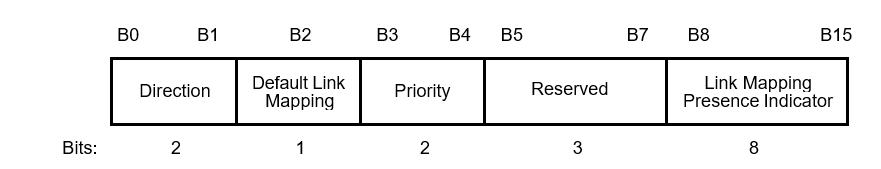 Slide 10
Pooya Monajemi, Cisco
Sep 2021
Conclusions
Topics covered

Need for all-TID-to-link-subset mapping support
Defining the enhanced link subset mode of TID mapping
Enhancements in association procedure
Defining the priority bit in mapping announcements and negotiations
Rules for non-AP compliance when mandatory mapping is proposed
Broadcast mapping announcement
Slide 11
Pooya Monajemi, Cisco
Sep 2021
SP1
Do you agree that all non-AP MLDs shall support all-TID-to-link-subset mapping ?
Slide 12
Pooya Monajemi, Cisco
Sep 2021
SP2
Do you agree to define a priority level in the TID to link mapping negotiation frame as follows:
Priority value can be used by both non-AP and AP
When sent by an AP the highest value indicates mandatory
A non-AP STA MLD shall initiate a new TID-to-link-mapping negotiation in order to modify the existing mapping, if the existing mapping was formed with the highest priority indicated by the AP
Slide 13
Pooya Monajemi, Cisco
Sep 2021
SP3
Do you agree that a non-AP MLDs shall comply with a TID mapping negotiation initiated by the AP MLD as mandatory when the mapping scheme announced by the AP is either all-TID-to-link-subset mapping or enhanced link subset mapping?
An enhanced link subset mapping is one in which all TIDs are mapped to one subset of links, while some TIDs may also be mapped to links outside this subset
Mapping scheme A is compliant with mapping scheme B if there exists no TID which is mapped to a link in A that is not mapped to that link in B
Note : As defined above, a non-AP STA that is only capable of all-TID-to-link-subset mapping can comply with an enhanced link subset mapping by choosing the subset of links that have all TIDs mapped.
Slide 14
Pooya Monajemi, Cisco
Sep 2021
References
[1] 11be Draft 1.0
[2] 11-21/0792r3 PDT for CC34 Resolution for CID3222 
[3] 11-20/1841r2 Performance Evaluation of VariousMLO TID Mapping Configurations
Slide 15
Pooya Monajemi, Cisco
Sep 2021
Backup
Slide 16
Pooya Monajemi, Cisco
Sep 2021
TID-To-Link Mapping Element
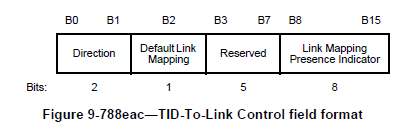 Slide 17
Pooya Monajemi, Cisco